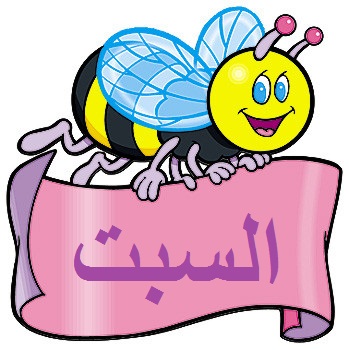 الوظيفة البيتية.
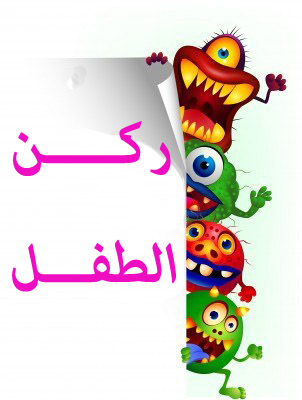 طلابي الأعزاء عليكم الضغط على صورة القطة للتمكنوا من الدخول إلى الوظيفة البيتية :
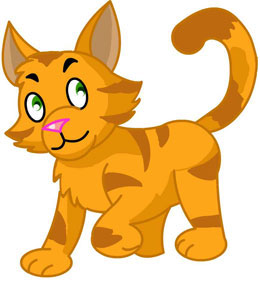